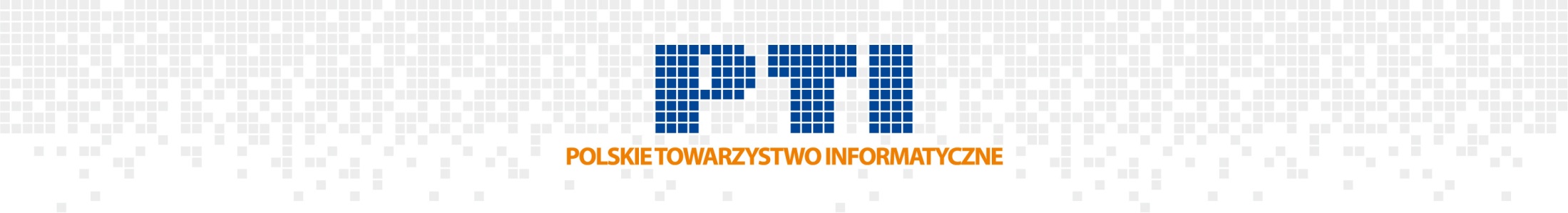 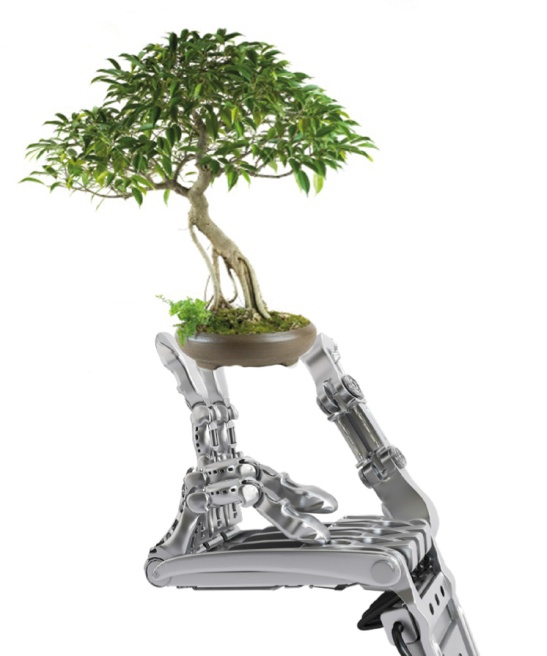 Sprawozdanie GKR
z kadencji 2008-2011
X Zjazd PTI
Maj’2011
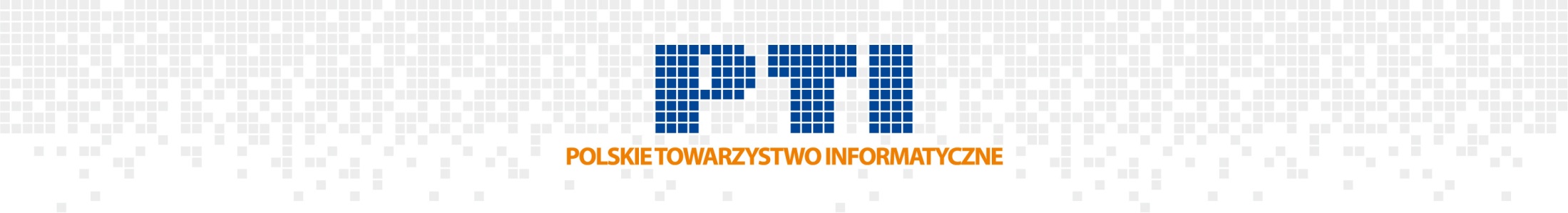 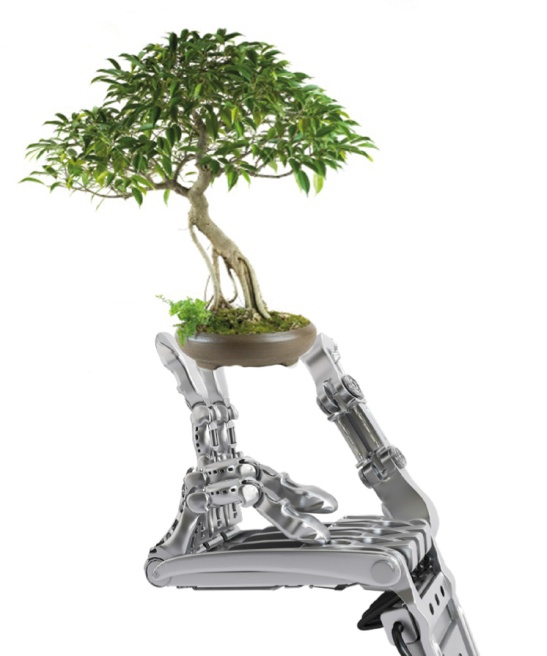 Informacje ogólne
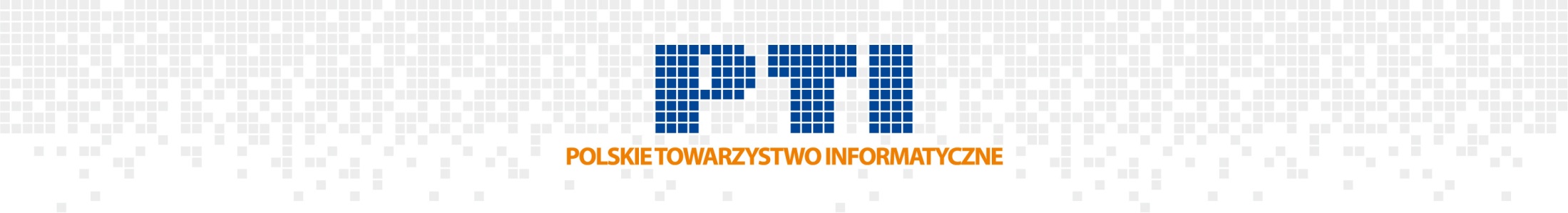 GKR X kadencji – skład Komisji
Marian Noga - przewodniczący
 Beata Ostrowska - wiceprzewodnicząca
 Ewa Mizerska - sekretarz
 Zbigniew Daleczko - członek
 Piotr Pieczulis - członek
GKR X kadencji – aktywni członkowie Komisji
Marian Noga - przewodniczący
 Beata Ostrowska - wiceprzewodnicząca
 Ewa Mizerska - sekretarz
 Zbigniew Daleczko - członek
www.pti.org.pl
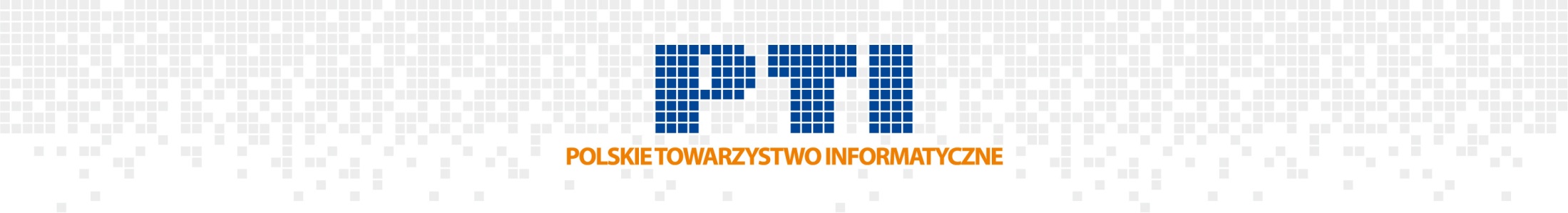 Wykonane kontrole
PB ECDL na przełomie IX i X kadencji
Oddziały i Koła
Oddział Górnośląski
Oddział Wielkopolski
Koło w Lublinie
Gospodarka finansowa za rok 2008
Izba Rzeczoznawców
Uczestnictwo kol. S. Pawłowicza w listach dyskusyjnych PTI
Rozrachunki z kol. P. Fuglewiczem za 2006-2009
Gospodarka finansowa za rok 2009
XXVI Jesienne Spotkania PTI Wisła’2010
Likwidacja konta i lokaty Koła PTI w Lublinie
Z każdej kontroli - protokół
www.pti.org.pl
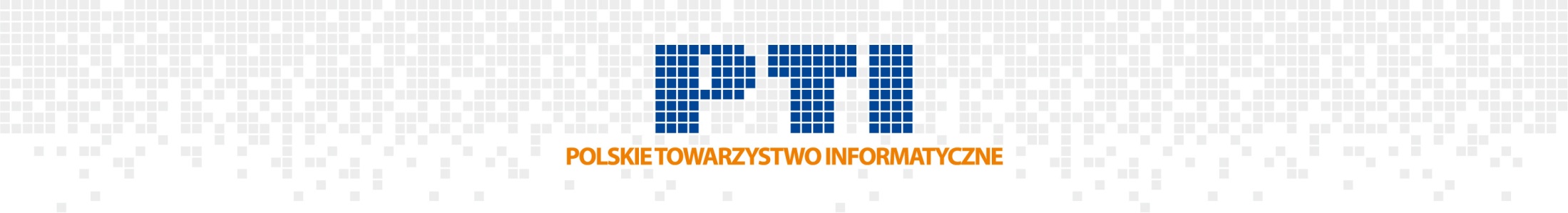 Komisje Rewizyjne Oddziałów
Spotkanie z Przewodniczącymi Komisji – kwiecień 2011

Dokumenty KR Oddziałów
Oddział Dolnośląski
Oddział Górnośląski
Oddział Mazowiecki
Oddział Wielkopolski
www.pti.org.pl
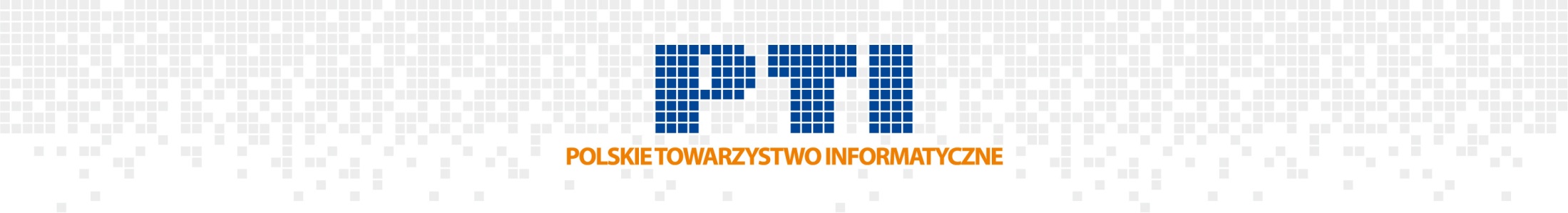 Podziękowania
Komisja dziękuje członkom Towarzystwa, Zarządom jednostek organizacyjnych, kierownikom działalności gospodarczych, uczestniczącym w kontrolach, przedstawiającym dokumentację 
i udzielającym wyjaśnień 
za ich wolę współpracy 
oraz szczerą i otwartą postawę.
www.pti.org.pl
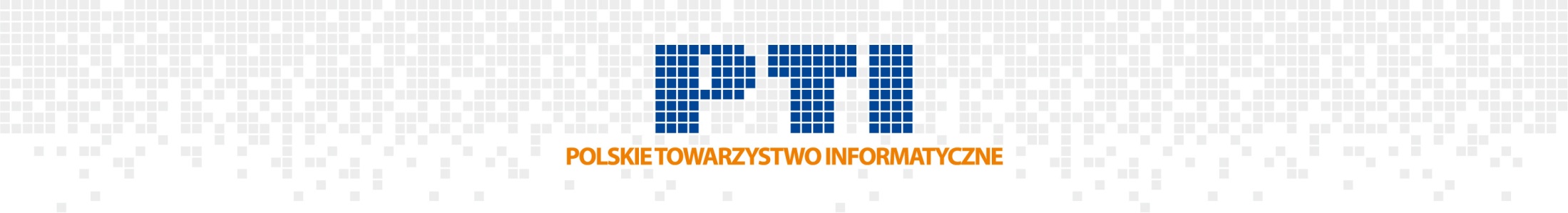 Misja GKR
www.pti.org.pl
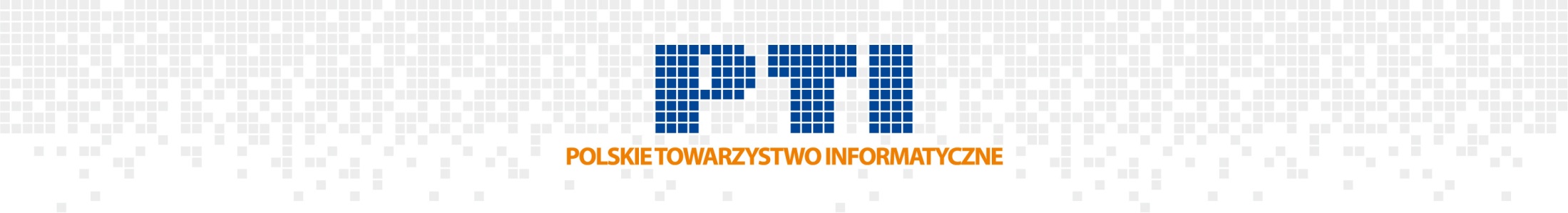 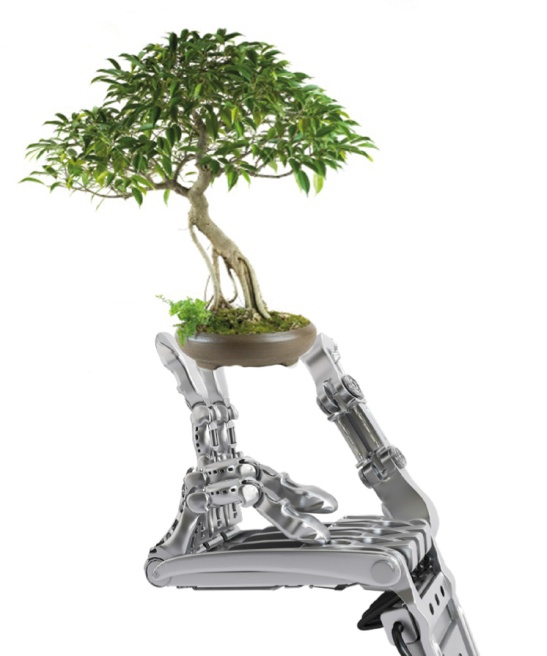 Gospodarka finansowa
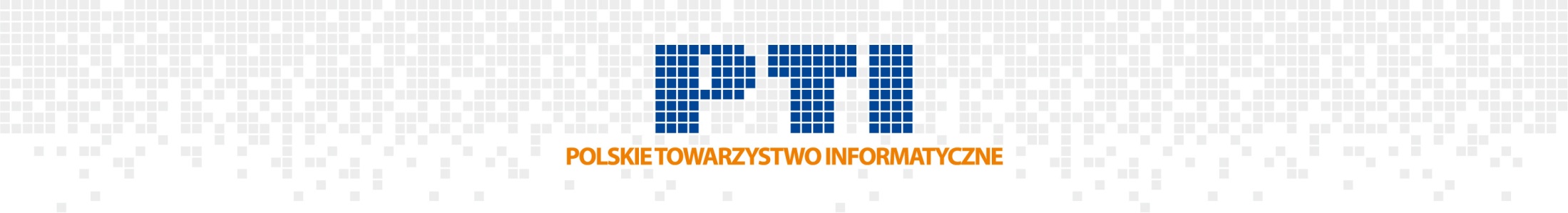 Problemy 2008
Biuro LEXPRO
Opóźnienia w księgowaniu
Opóźnione zamknięcia okresów księgowych
W czerwcu 2008 nie zamknięty rok 2007
Nieadekwatny plan kont 
Obowiązywał od 1.01.2003
Informacja w Sprawozdaniu GKR IX kadencji
www.pti.org.pl
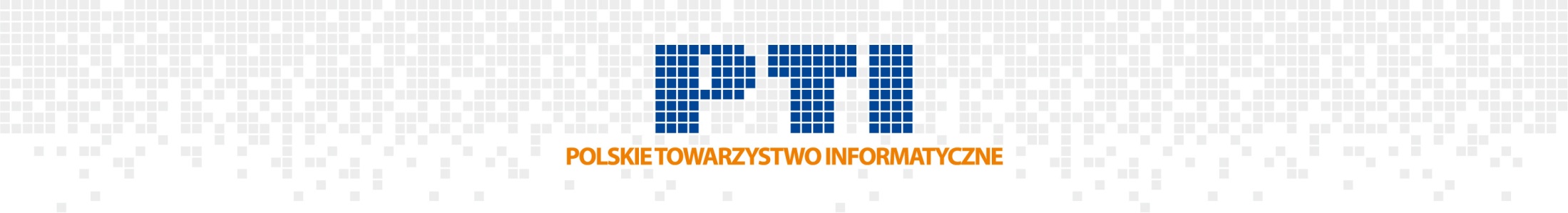 Problemy 2008
Zmiana biura księgowego
Choroba i śmierć właścicielki LEXPRO
Konkurs – wybór biura MAKSYMA
Odtworzenie ksiąg za 2007
Trudności z odzyskaniem dokumentów
Bilans 2007 dopiero w listopadzie 2008
Bilans 2007 – najlepszy możliwy
Biegły rewident: 
„… nie można stwierdzić, że sprawozdanie finansowe zostało sporządzone na podstawie rzetelnie prowadzonych ksiąg rachunkowych oraz wyrazić opinii o przedstawionym do  badania sprawozdaniu finansowym.”
www.pti.org.pl
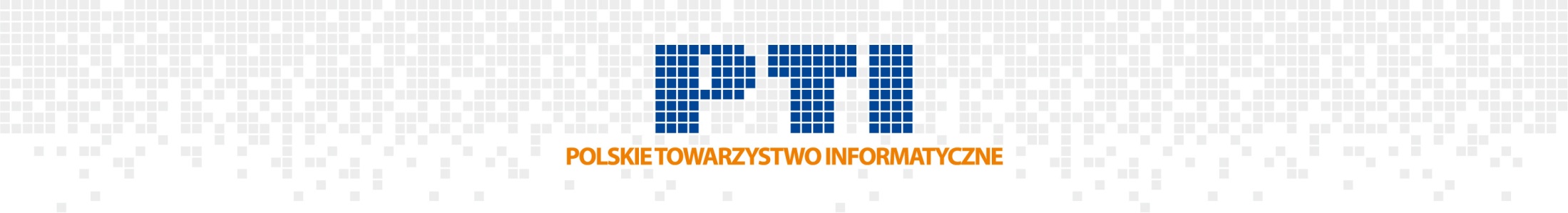 Rok 2008
Suma bilansowa: 
2.944.241,20 zł  
Zysk: 
140.072,29 zł

Bilans
Przyjęty przez ZG Uchwałą 85/X/09  w dniu 6.06.2009
Częściowo na podstawie odtworzonych zapisów
Badany przez biegłego rewidenta
Sporządzony prawidłowo
www.pti.org.pl
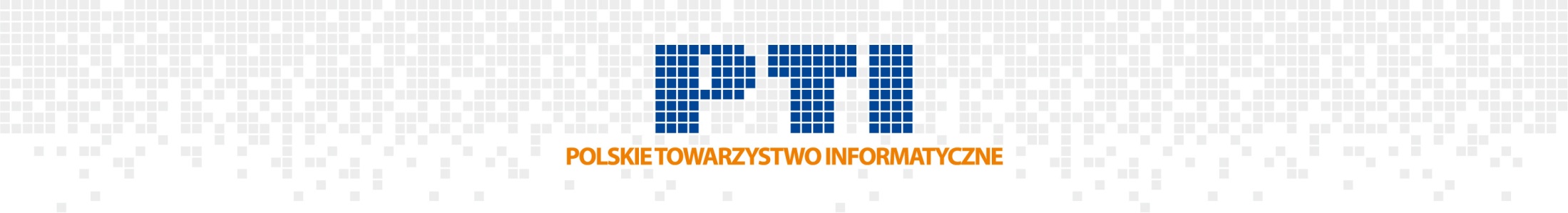 Rok 2009
Suma bilansowa: 
3.038.580,81 zł  
Zysk: 
1.898,85 zł

Nowy plan kont od 1.01.2009
Bilans
Przyjęty przez ZG Uchwałą 141/X/2010  w dniu 12.06.2010
Częściowo na podstawie odtworzonych zapisów
Badany przez biegłego rewidenta
Sporządzony prawidłowo
www.pti.org.pl
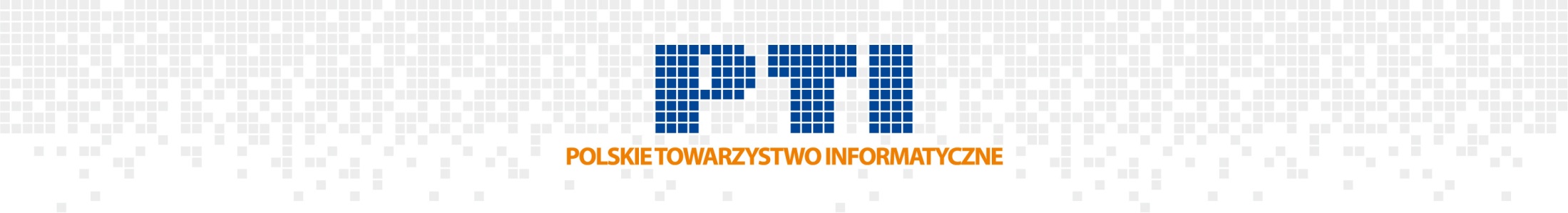 Rok 2010
Bilans jeszcze nie gotowy
W dniu sporządzenia Sprawozdania GKR 
Informacja wstępna: 
Przychody: 
9.295.728,08 zł
Koszty: 
9.144.918,97 zł
Zysk: 
150.809,11 zł

Aktualniejsza informacja – Wiceprezes ds. Finansowych
www.pti.org.pl
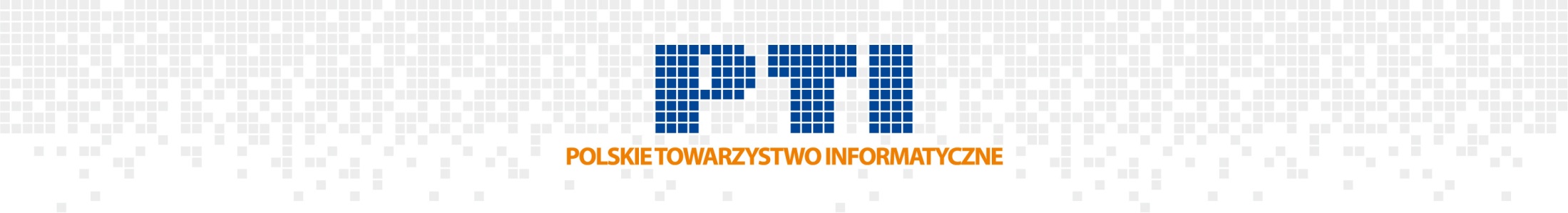 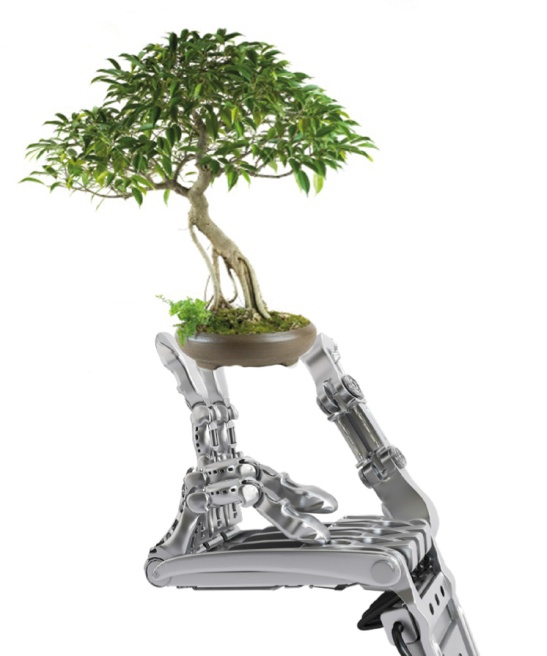 Nieprawidłowości => zalecenia
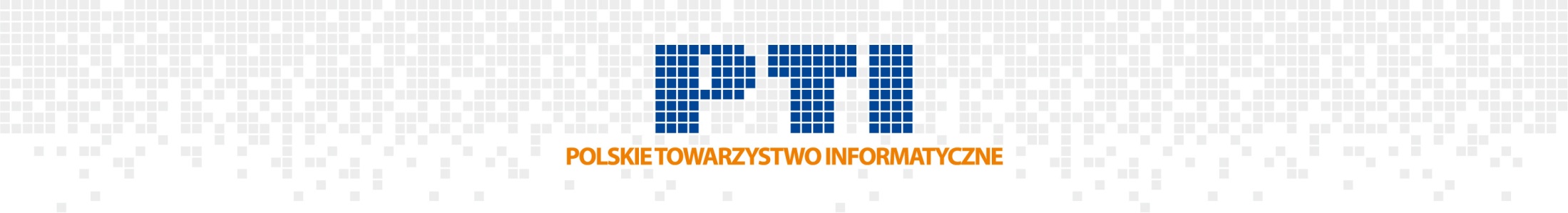 Sprawy finansowe
Nieprawidłowości
Zbyt rozbudowany, skomplikowany plan kont
Brak opisów merytorycznych dokumentów księgowych
Nieprzestrzeganie zasad zatwierdzania dokumentów
Niewłaściwe stosowanie not księgowych
Nieprzejrzyste zasady zarachowania kosztów na kontach poszczególnych jednostek i działalności
Niedostatek metod analizowania stanu i trendów
Niepokojący wzrost kosztów stałych 
Pomimo wyraźnego spadku wydatków z tytułu zatrudnienia w BZG
Od kilku lat stale ujemny wynik finansowy projektu EUCIP
www.pti.org.pl
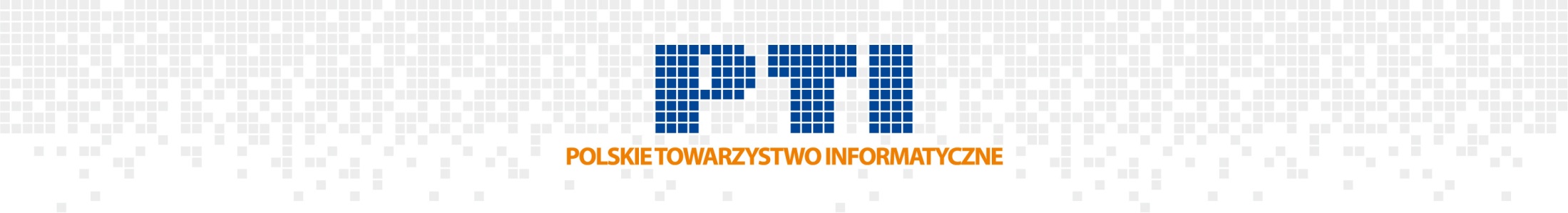 Sprawy finansowe
Uwagi dodatkowe
Wzrost działalności gospodarczej PTI
Skala
Różnorodność

Wzrost kosztów stałych
Koszty utrzymania biura

Ujemny wynik finansowy EUCIP
Niedopracowane produkty, brak promocji
www.pti.org.pl
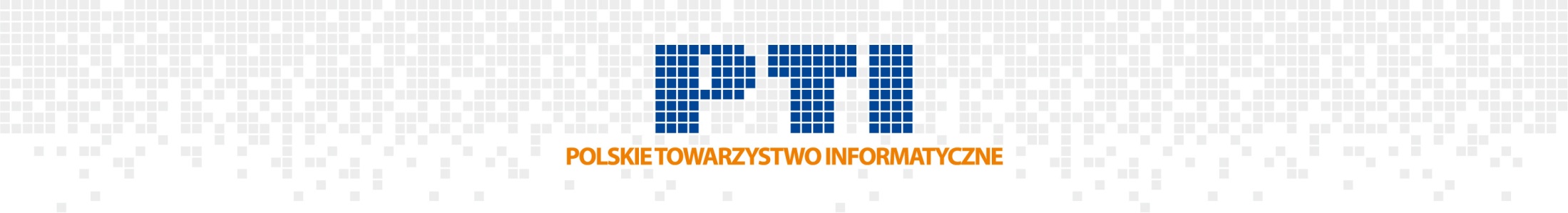 Sprawy finansowe
Zalecenia
Monitorowanie poziomu kosztów stałych
Weryfikacja zasadności kontynuacji EUCIP
Monitorowanie działalności gospodarczych
Realizacja postawionych celów
Przejrzystość
Uproszczenie budżetowania
Sporządzenie prostej instrukcji kancelaryjnej
Ścisłe weryfikowanie przyjmowanych do rozliczenia i księgowania dokumentów z Ładem Gospodarczym i z zawartymi Umowami

Wybranie Skarbnika!
www.pti.org.pl
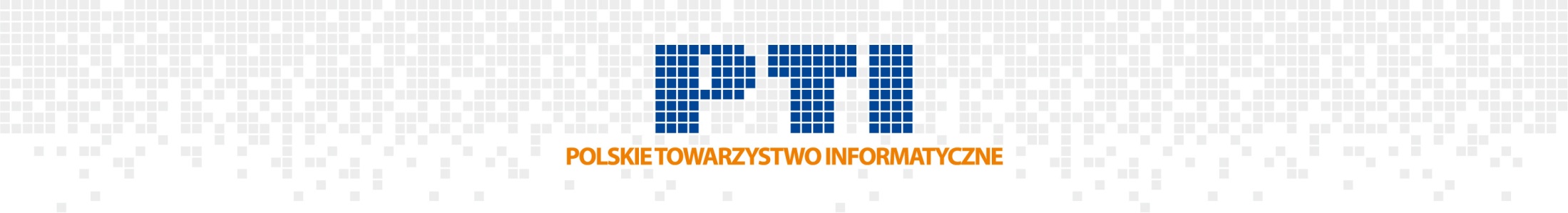 Zatrudnienie
Nieprawidłowości
Uchybienia w dokumentacji
Niekompletne, niejasne zakresy obowiązków, 
Niespójne i niekonsekwentne zasady wynagradzania i premiowania.
Widoczna poprawa po kontroli 

Zmiany na kierowniczych stanowiskach
Nieprawidłowości w przekazywaniu obowiązków, spraw i dokumentacji

Zalecenia
Ponieważ stanowiska OK ECDL  i DIR są kadencyjne
Opracowanie procedury przekazywania obowiązków
Zachowanie ciągłości
www.pti.org.pl
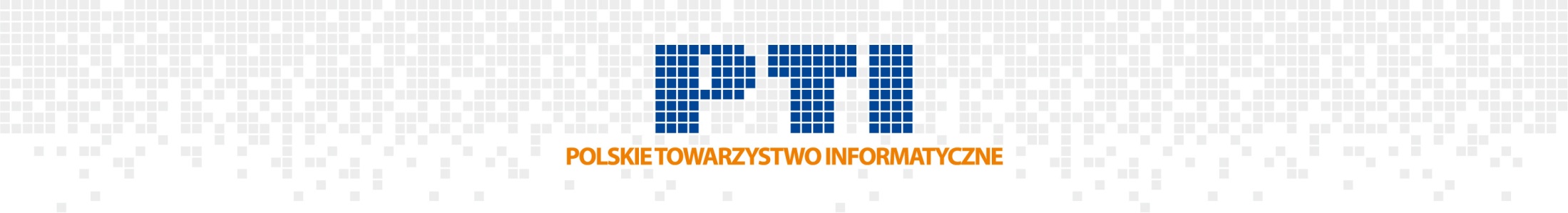 Umowy cywilno-prawne
Nieprawidłowości
Niedostateczna dokumentacja
Brak dzieł, 
Prawa autorskie – niedookreślone

Zalecenia
Stosowanie się do wymogów prawa
www.pti.org.pl
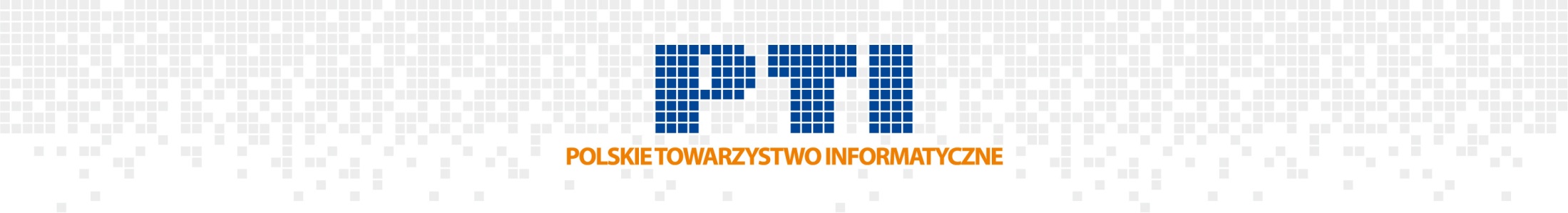 Biuro ZG i dokumentacja
Nieprawidłowości
Nieefektywna praca Biura
Nieefektywna komunikacja Biura z Oddziałami i Kołami
W szczególności w zakresie informacji o składkach 
Dokumentacja przechowywana tylko papierowo
Brak spisów, indeksów – trudności w prowadzeniu kwerend
Niedrożność statutowych kanałów informacyjnych i nieefektywność komunikacji wewnętrznej 
Zalecenia
Usprawnienie procesów BZG, elektroniczny obieg dokumentów
Okresowa ocena pracy Biura
Regulaminy list i forów dyskusyjnych
www.pti.org.pl
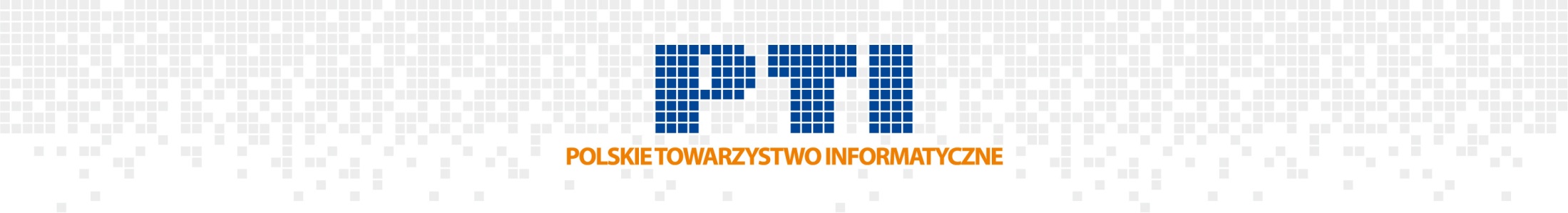 Przedsięwzięcia i imprezy
Nieprawidłowości
Brak raportów, podsumowań, wniosków poprojektowych
Problemy z zawieraniem umów cywilno-prawnych
Problemy na styku organizator - BZG 
w szczególności dotyczące spraw finansowych
Niejasne zasady przepływów związanych z rozliczeniami podatku VAT, pomiędzy ZG a Oddziałami.
Zalecenia
Dotyczą wszystkich jednostek organizacyjnych
Wsparcie biurowo-formalne inicjatyw członkowskich
Jasno określona odpowiedzialność
Preliminarze
Ustalenie zasad związanych z VATem
www.pti.org.pl
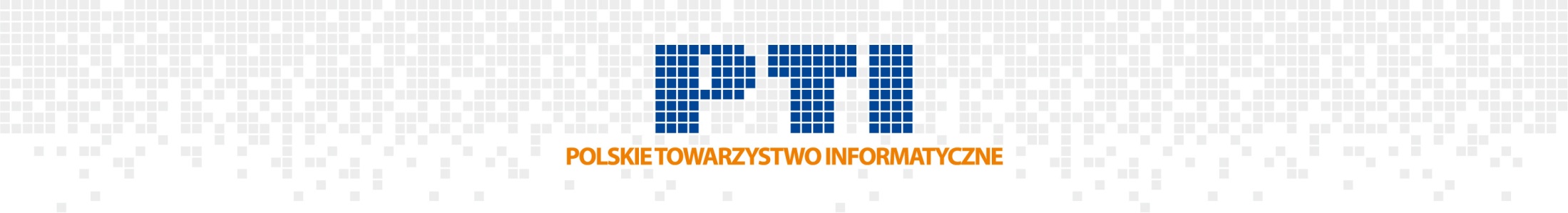 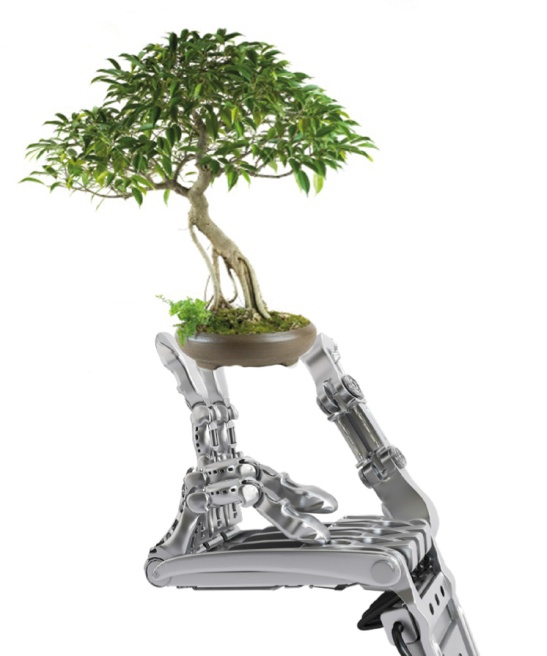 Pozytywy i poprawy => zalecenia
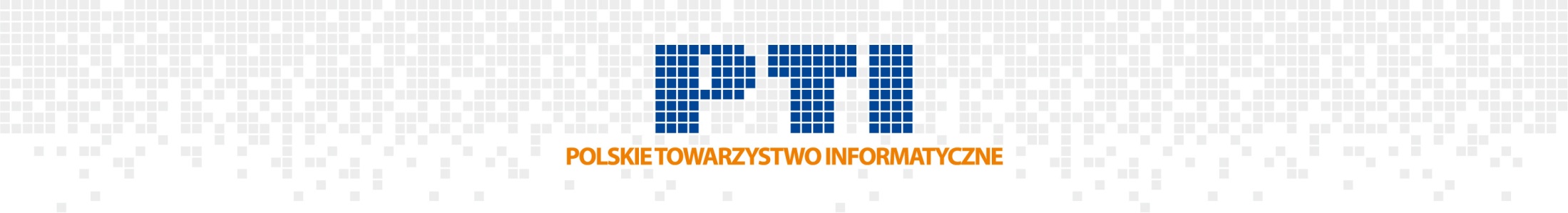 Sprawy finansowe
Pozytywy
Optymalizacja kosztów wynagrodzeń w BZG
szczególnie związanych z godzinami nadliczbowymi
Sprawnie prowadzona księgowość
Otrzymywanie regularnej informacji finansowej
Zaświadczenie o niezaleganiu z płatnościami na rzecz ZUS 
Zalecenia
Korzystanie z finansowej informacji zarządczej
Ostrożność w sprawach podatkowych
Informacja finansowa dla Oddziałów
Zarządy, Skarbnicy, Komisje Rewizyjne
Coroczny pełny audyt finansowy
www.pti.org.pl
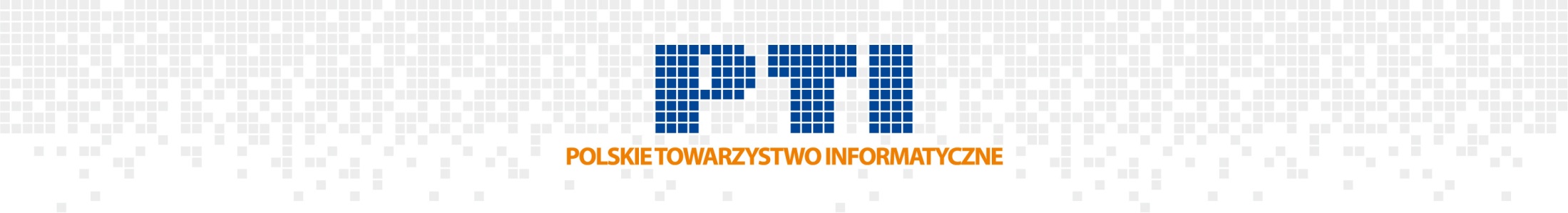 Sprawy członkowskie
Pozytywy
Wdrożenie regularnego kontrolowania stanu opłacenia składek
Skreślanie z listy osób zalegających z opłaceniem składek
Modyfikacja klucza wyborczego
Przyczyny problemów
Wieloletnie zaniedbania
Niedostateczna jakość danych osobowych
Niedostateczne działania Zarządów Oddziałów
Zalecenia
Dotyczą wszystkich jednostek organizacyjnych
Przestrzeganie Statutu
Kontrola przez Komisje Rewizyjne
Korzyści z terminowego opłacania składek
www.pti.org.pl
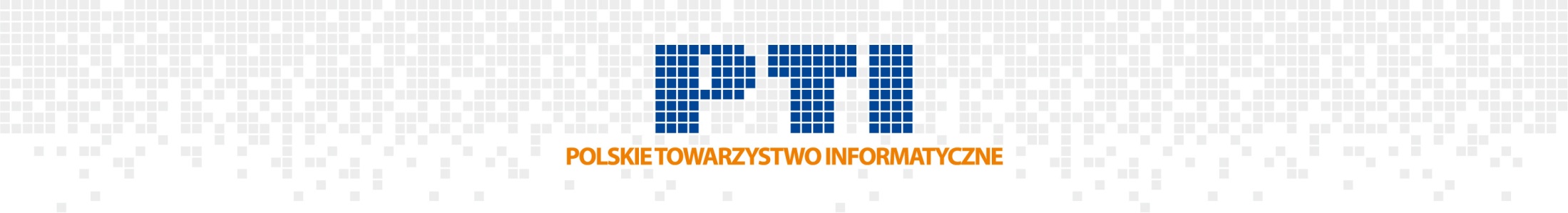 Komunikacja wewnętrzna
Pozytywy
Publikowanie informacji z posiedzeń ZG
Aktywność części członków ZG na listach dyskusyjnych
Uruchomienie forum dyskusyjnego na potrzeby Zjazdu
 
Zalecenia
Dalsze prowadzenie forum dyskusyjnego
Moderowanie dyskusji, egzekwowane regulaminu
www.pti.org.pl
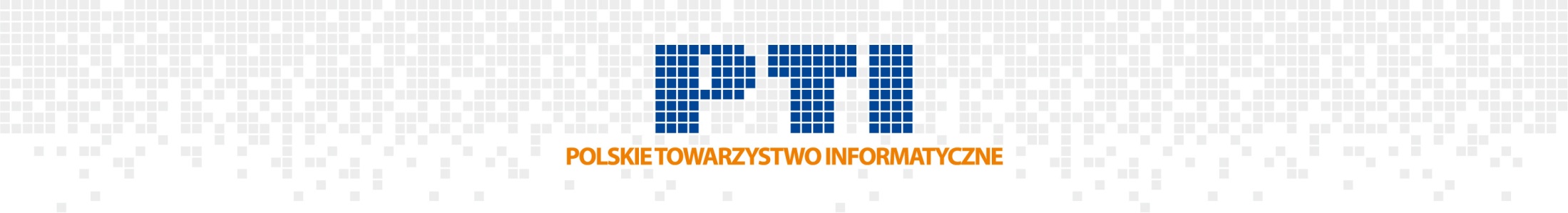 Biuro ZG
Pozytywy
Poprawa stanu dokumentacji zatrudnienia
Rozpoczęcie realizacji KOKPIT’u

Zalecenia
Nadzór przez członka ZG
Kontrola GKR
www.pti.org.pl
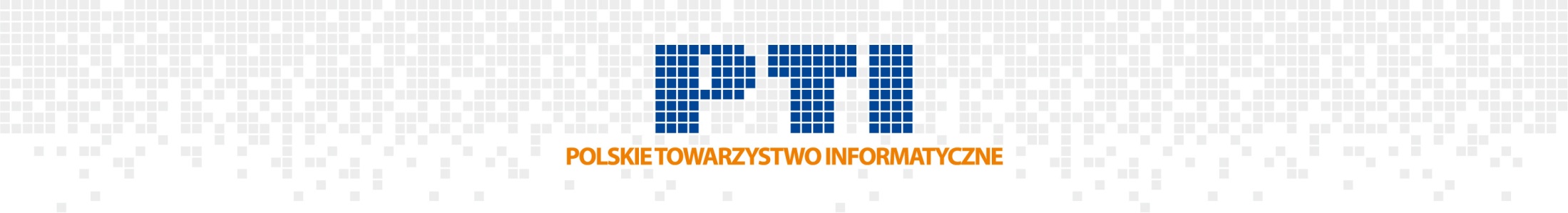 Izba Rzeczoznawców
Pozytywy
Rozpoczęcie reorganizacji Izby
Projekt TEREN

Zalecenia
Konsekwentne kontynuowanie rozpoczętej reformy, w tym również:
Opracowanie mapy kompetencji reprezentowanych w Izbie
Wdrożenie elektronicznej Karty Rzeczoznawcy
Powołanie Rady Izby Rzeczoznawców
www.pti.org.pl
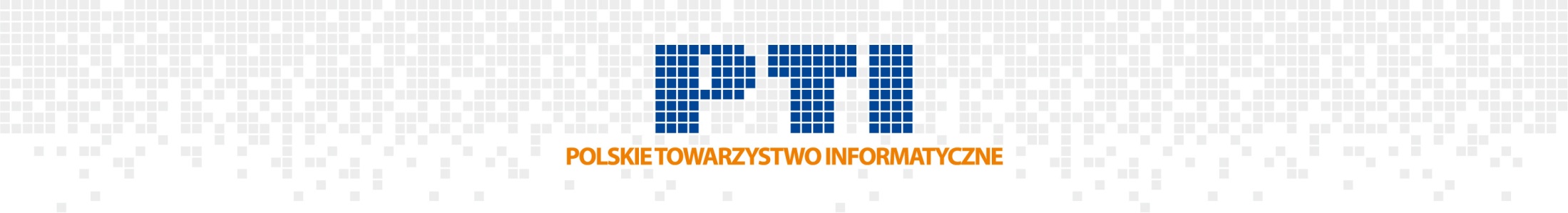 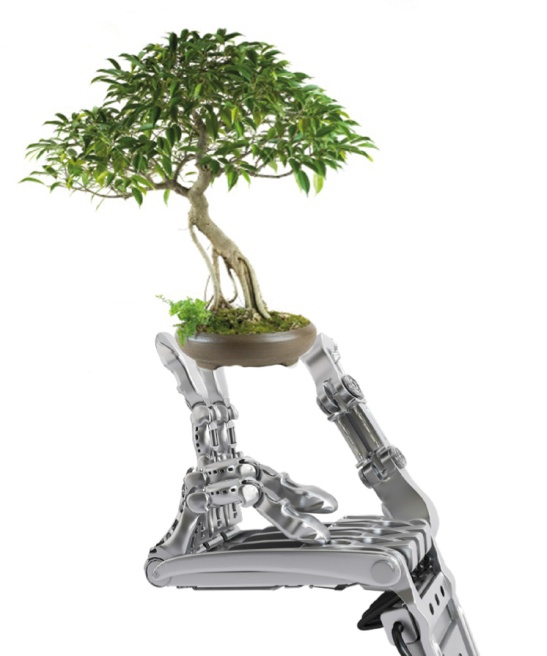 Wykonanie Uchwał IX Zjazdu PTI
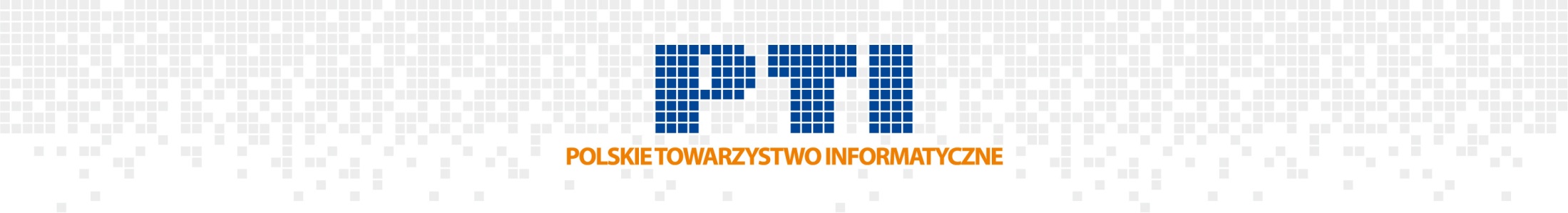 Uchwała nr 3
Podjęcie prac nad nowelizacją Statutu
Nadzwyczajny Zjazd PTI 21.11.2009
Szeroka dyskusja propozycji
Przyjęcie Statutu przez Nadzwyczajny Zjazd
Uchwała wykonana

Statut nie zarejestrowany – uwagi nadzoru

Apel GKR:
Doprowadźmy do rejestracji Statutu!
www.pti.org.pl
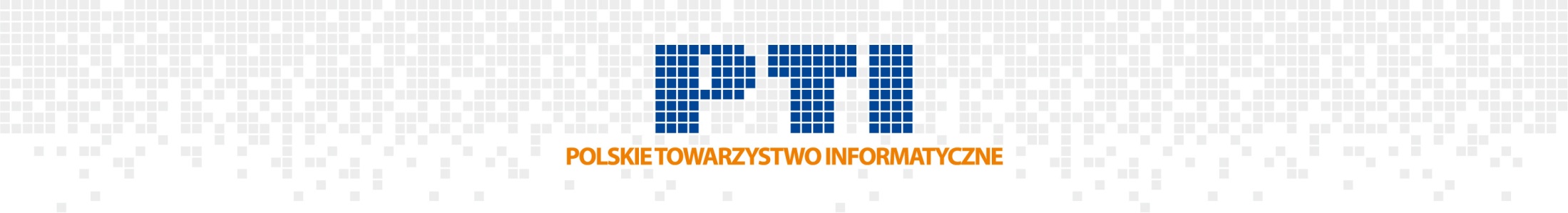 Uchwała nr 4
Udział Kół i Oddziałów PTI w konsultacji przepisów prawnych i projektów zarządzanych centralnie
Publikacja materiałów
Lista ZG => Prezesi Oddziałów, Przewodniczący Kół
Ogólna lista dyskusyjna członków PTI (elka)
Uchwała wykonana
www.pti.org.pl
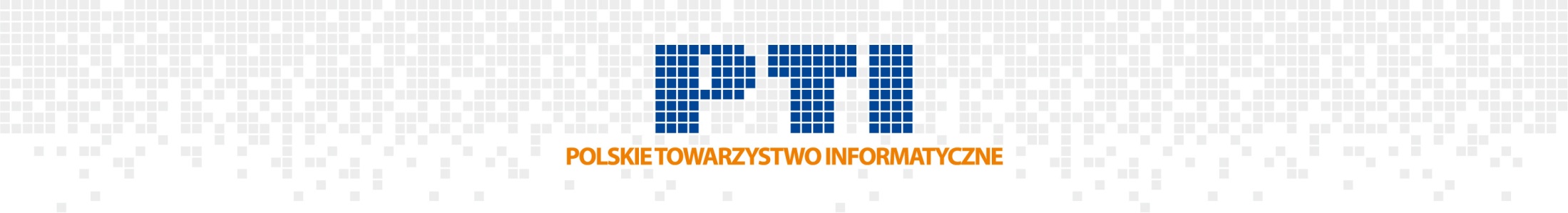 Uchwała nr 5
Poziom etyczny dyskusji na listach
Uchwała skierowana był do wszystkich członków PTI
Członkowie nie zawsze stosowali się do Uchwały
Ataki personalne, niesprawdzone oskarżenia, szkalowanie
=> oburzenie, rezygnacja z udziału, rezygnacja z członkostwa
Jedno działanie ZG – dyscyplinujące
Badane przez GKR
Zalecenia
Poprawa komunikacji wewnętrznej
Dalsze prowadzenie forum
Regulaminy i ich przestrzeganie
www.pti.org.pl
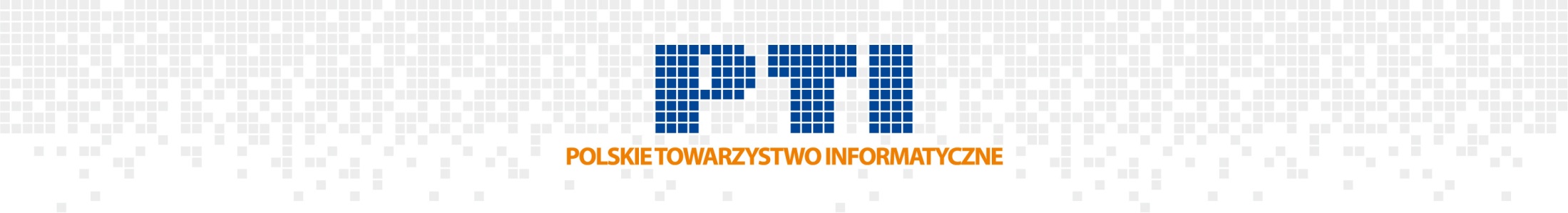 Uchwała GKR
Po przeanalizowaniu całokształtu działalności ZG PTI przedstawionego w sprawozdaniu, 
uwzględniając istotne zdaniem Komisji osiągnięcia, nie zapominając jednak o wymagających poprawy niedociągnięciach
oraz mając na uwadze fakt, że odpowiedzialność i wkład pracy poszczególnych członków ZG nie jest jednakowy (a ocena niestety musi być wspólna) 
Główna Komisja Rewizyjna Polskiego Towarzystwa Informatycznego na podstawie Paragrafu 21 Ustęp 6 Statutu stwierdza, że 
wnioskuje o udzielenie absolutorium ustępującemu Zarządowi Głównemu X kadencji za lata 2008-2011
www.pti.org.pl